UCM Day of Service 2019
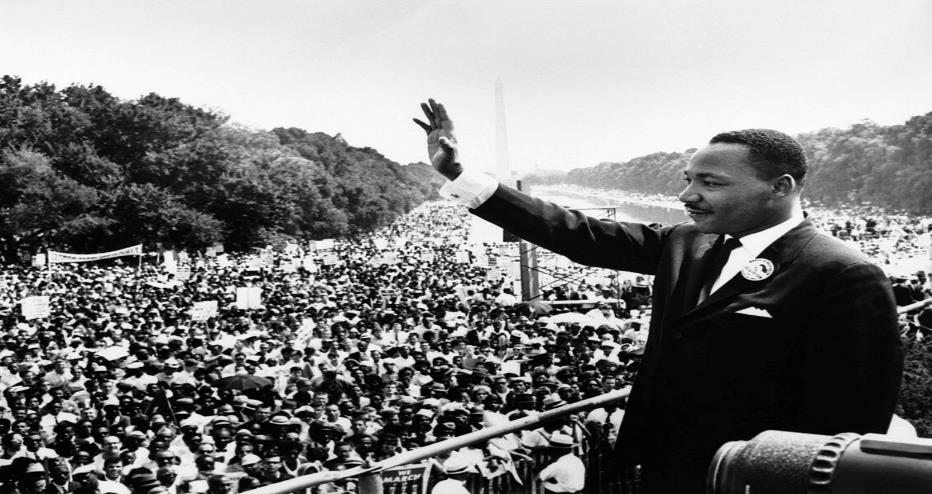 Honoring the life, activism, and service of
 DR. MARTIN LUTHER KING JR.
Over 120 hours of service
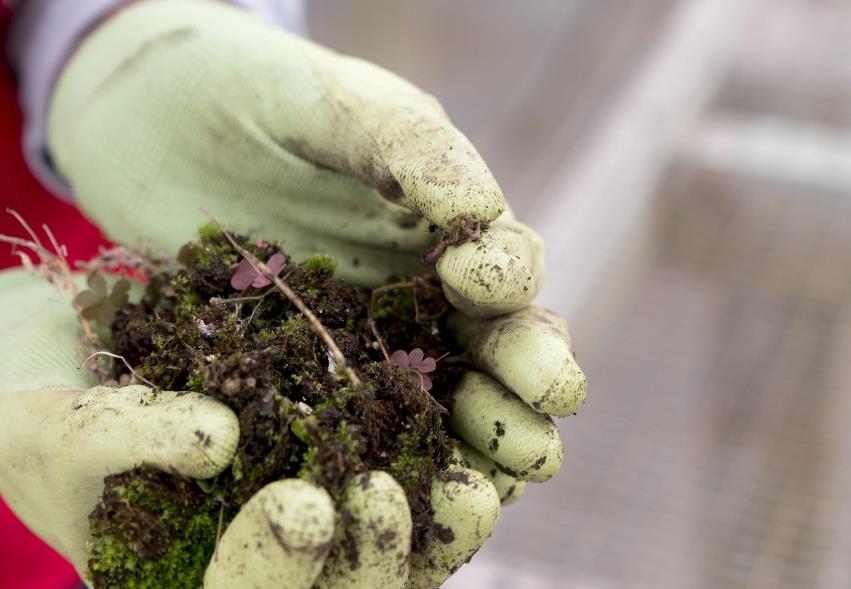 48 
Volunteers
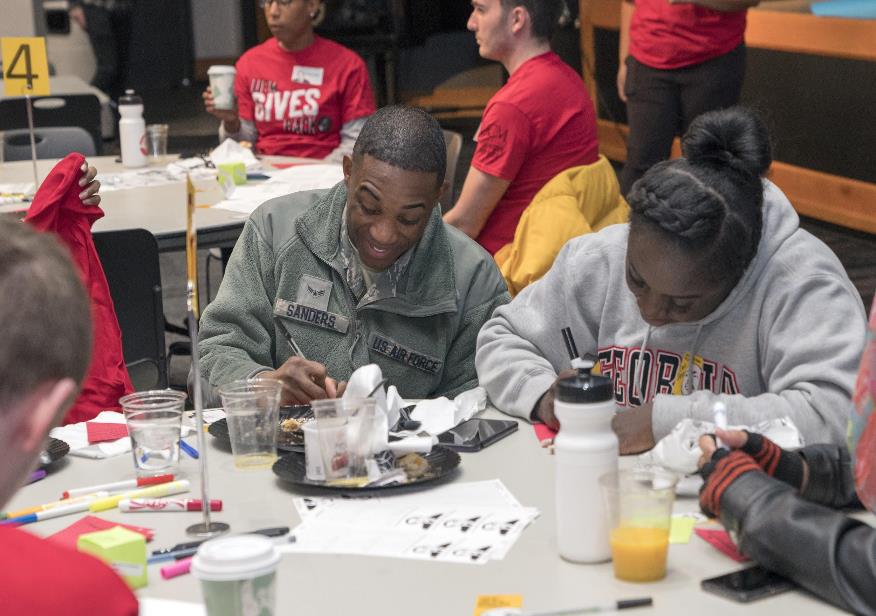 6 Volunteer Sites
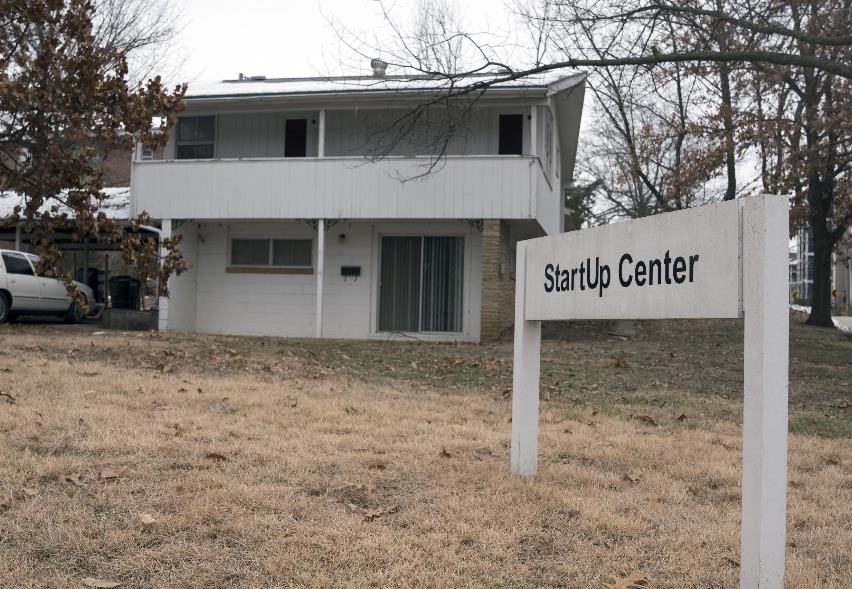 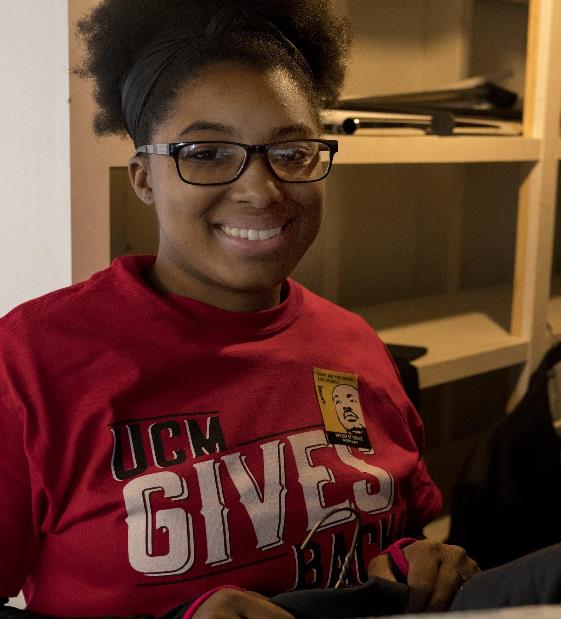 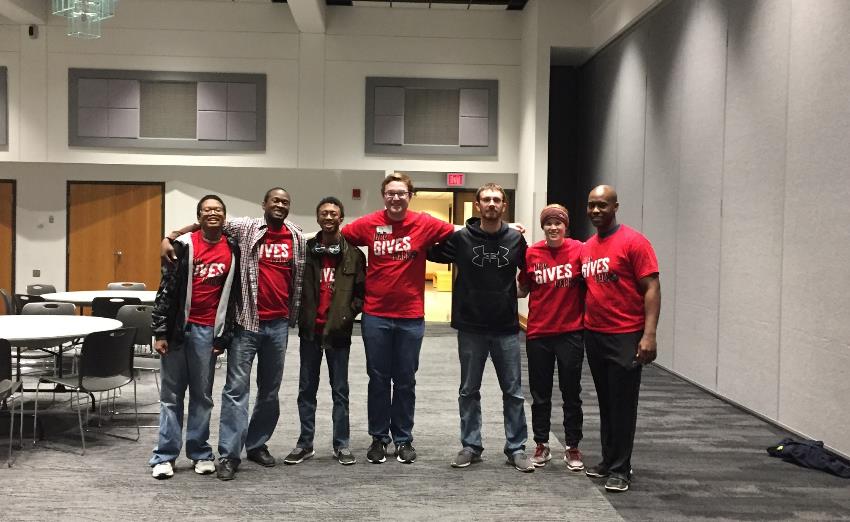 “I have decided to stick to love, hate is too great a burden to bear..”
 
-Martin Luther King Jr.
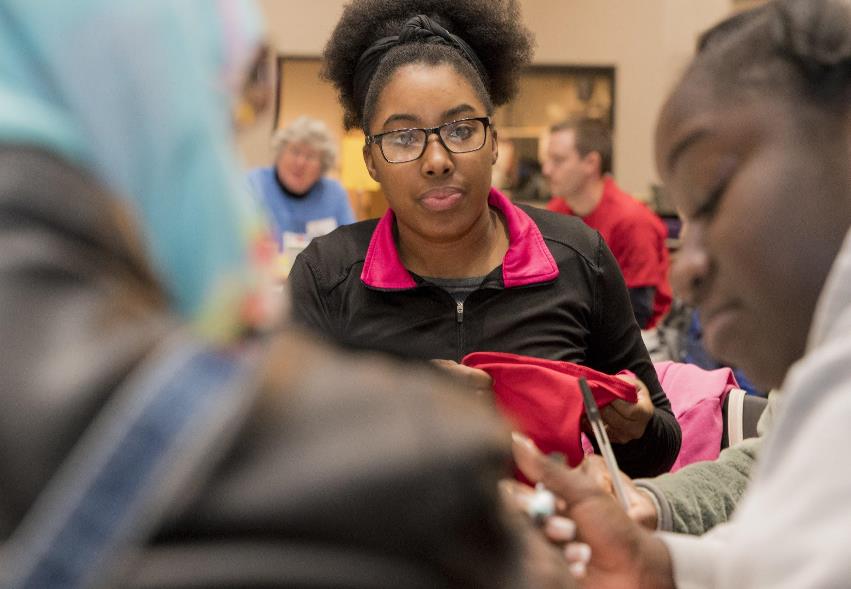 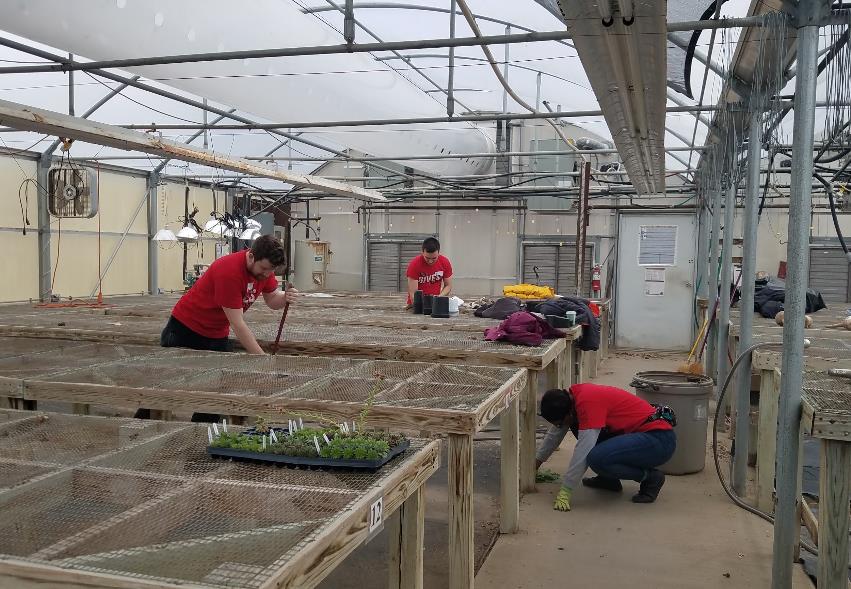 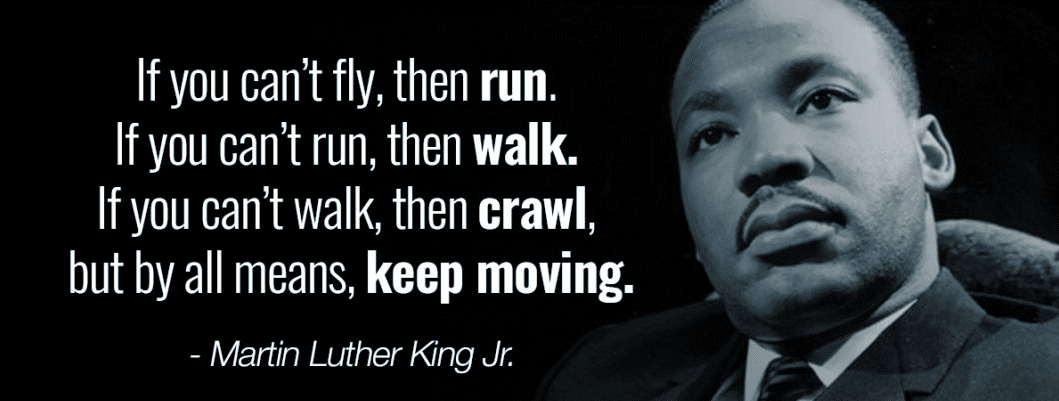 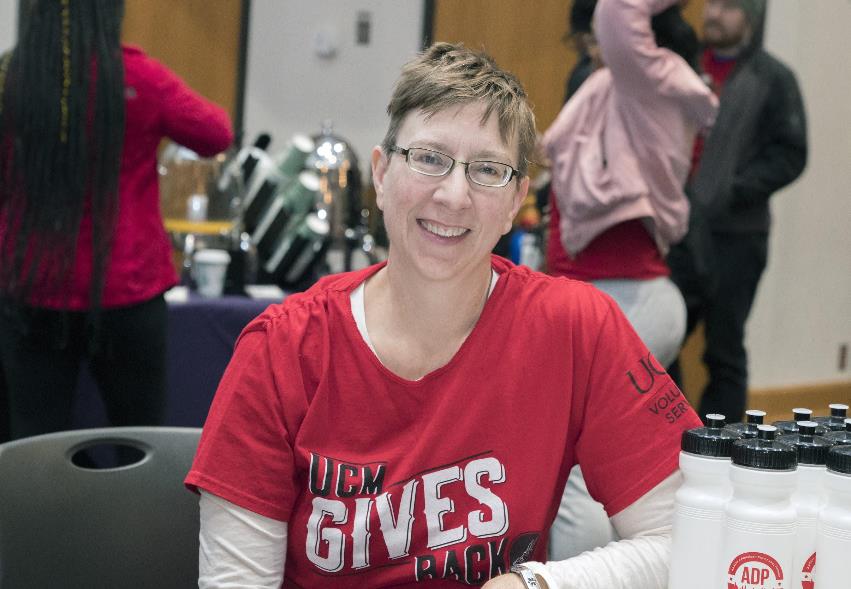 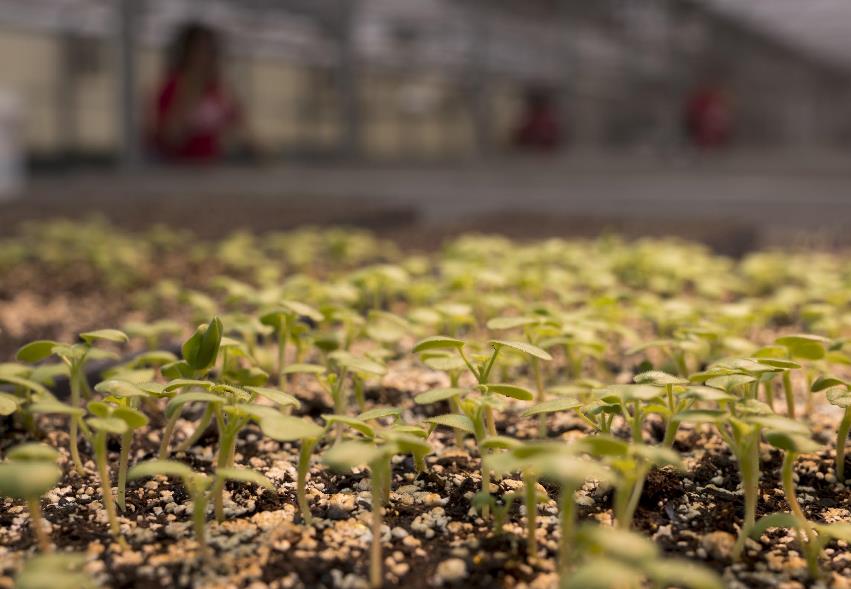 “In the end we will remember not the words of our enemies, but the silence of our friends.”
 
-Martin Luther King Jr.
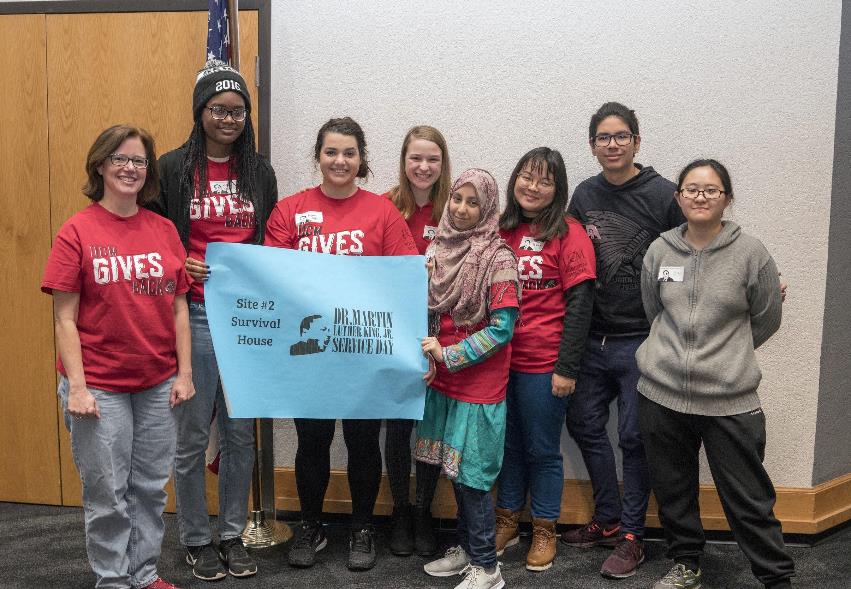 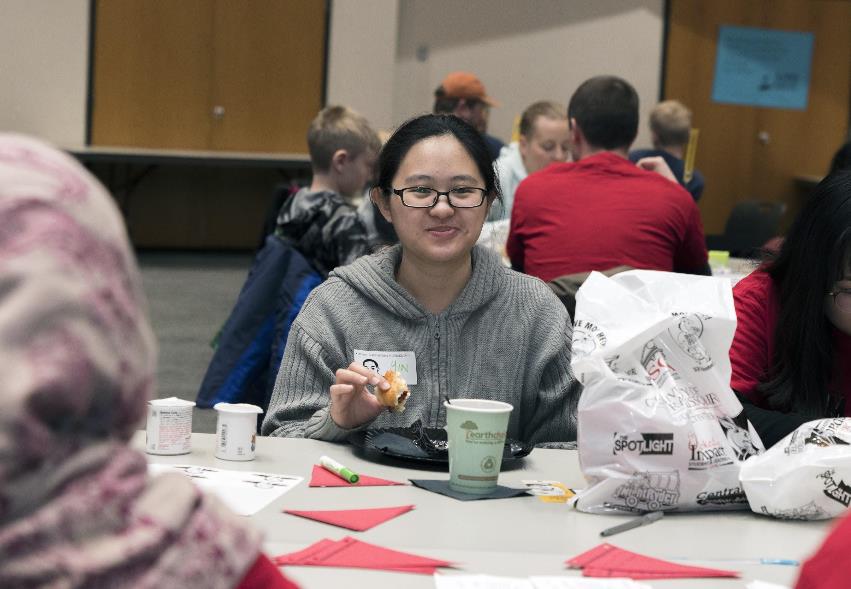 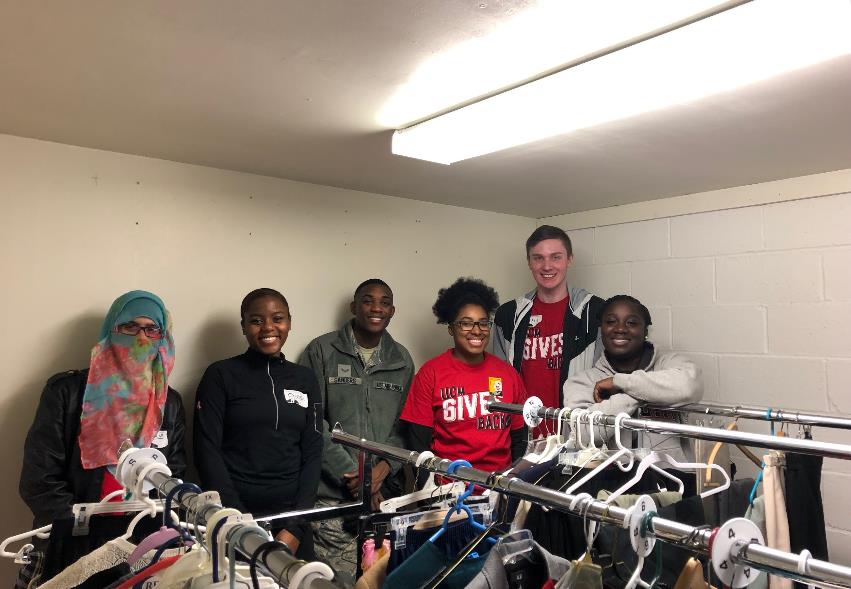 “Life's most persistent and urgent question is, 'What are you doing for others?” 
- Martin Luther King Jr.
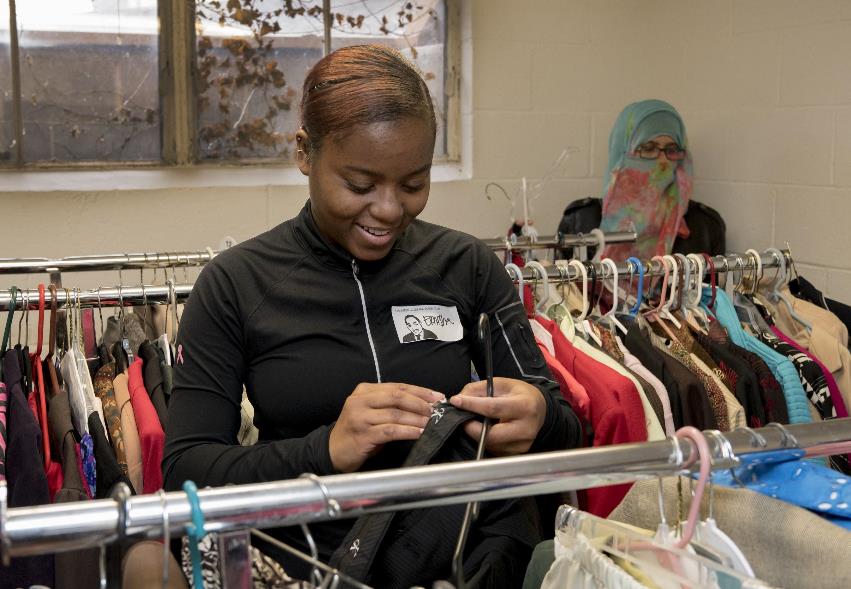 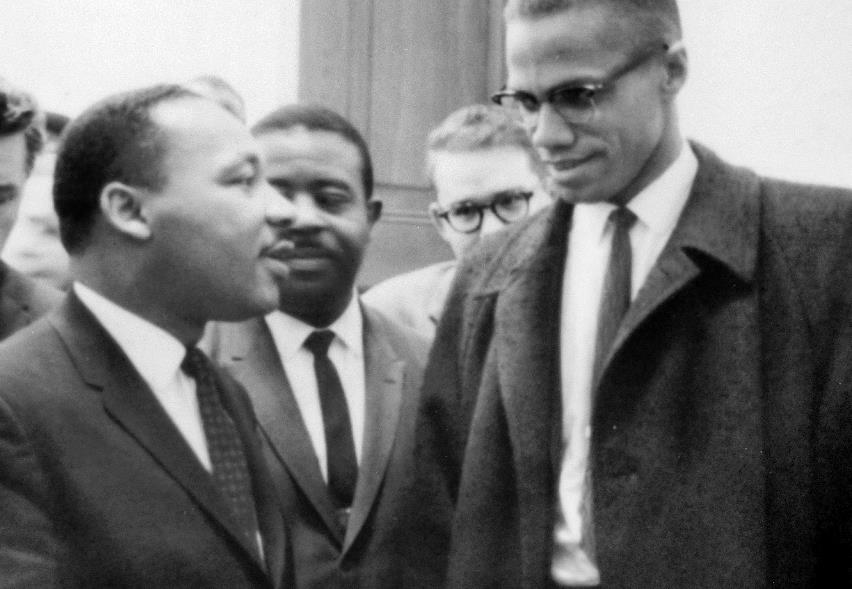 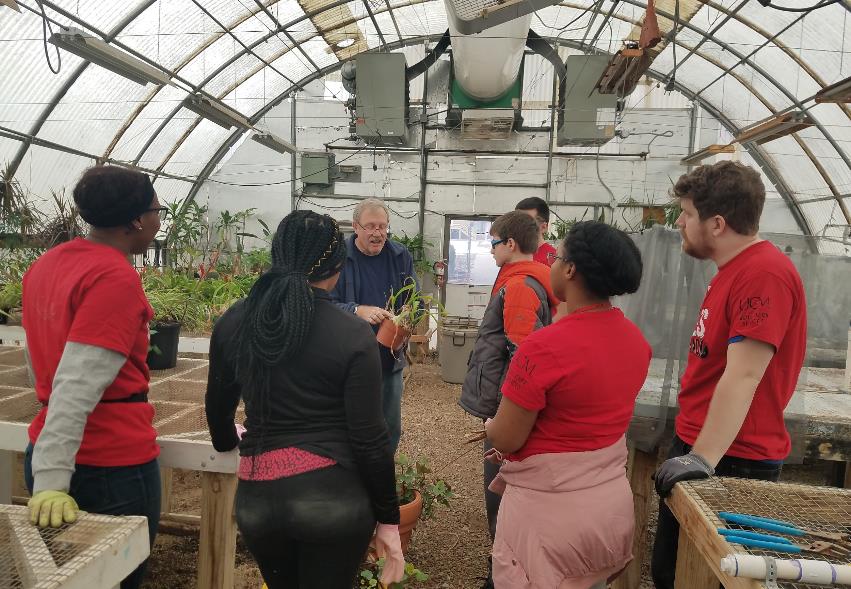 “Forgiveness is not an occasional act. It is a constant attitude” 
- Martin Luther King Jr.
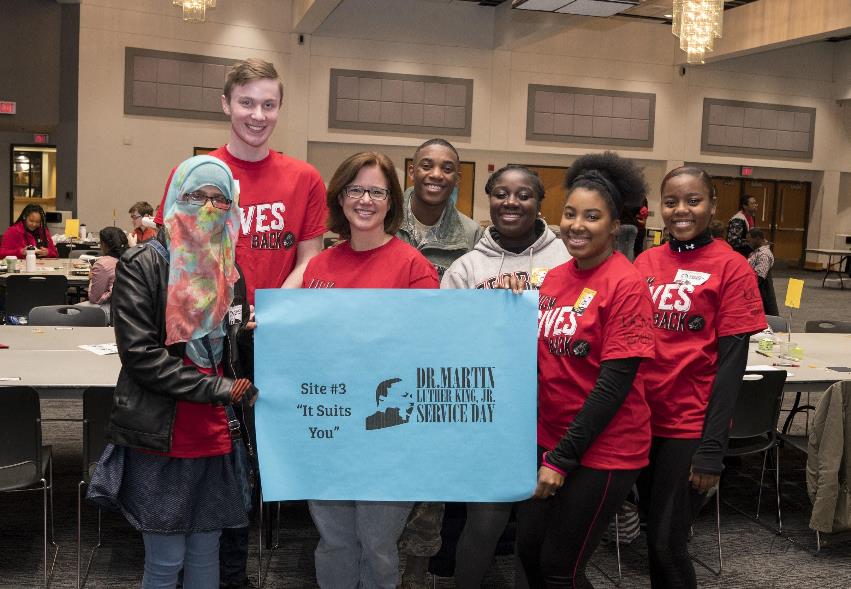 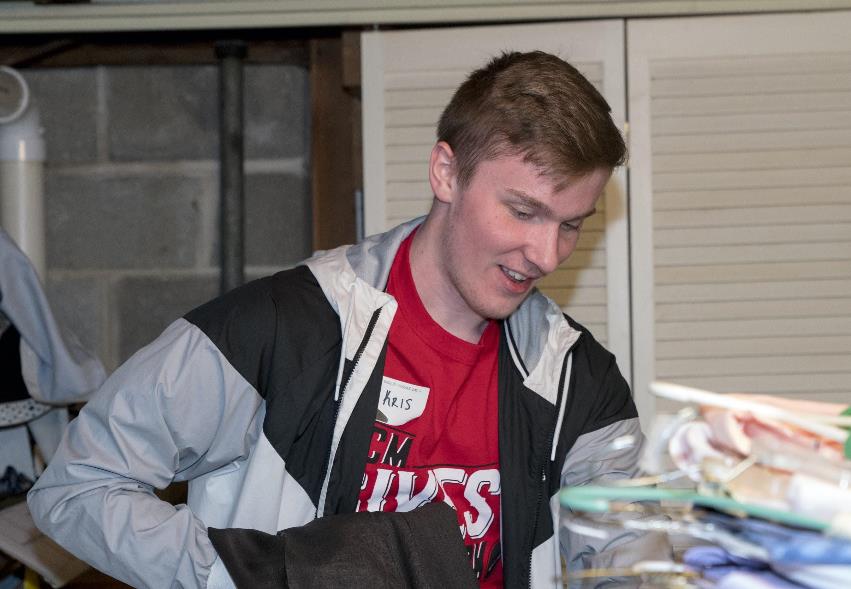 “Change does not roll in on the wheels of inevitability, but comes through continuous struggle.”
- Martin Luther King Jr.
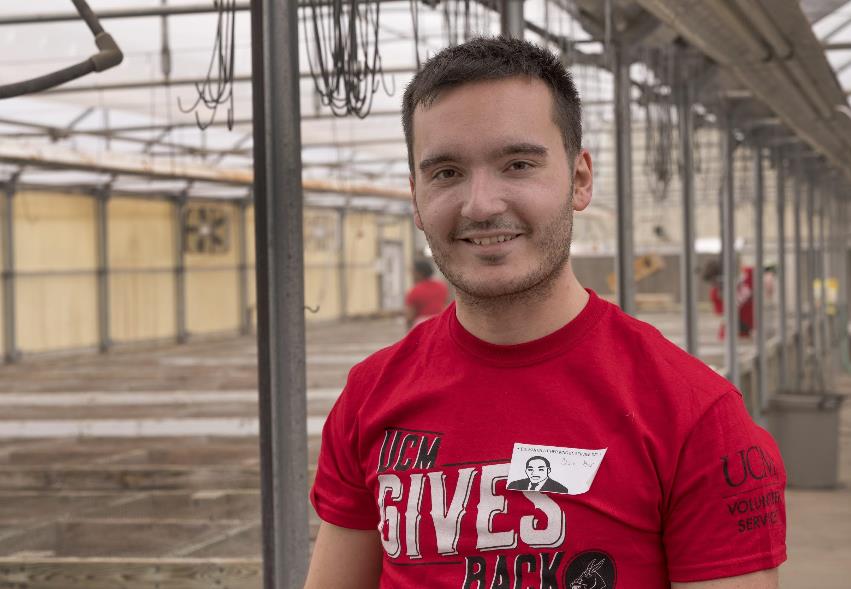 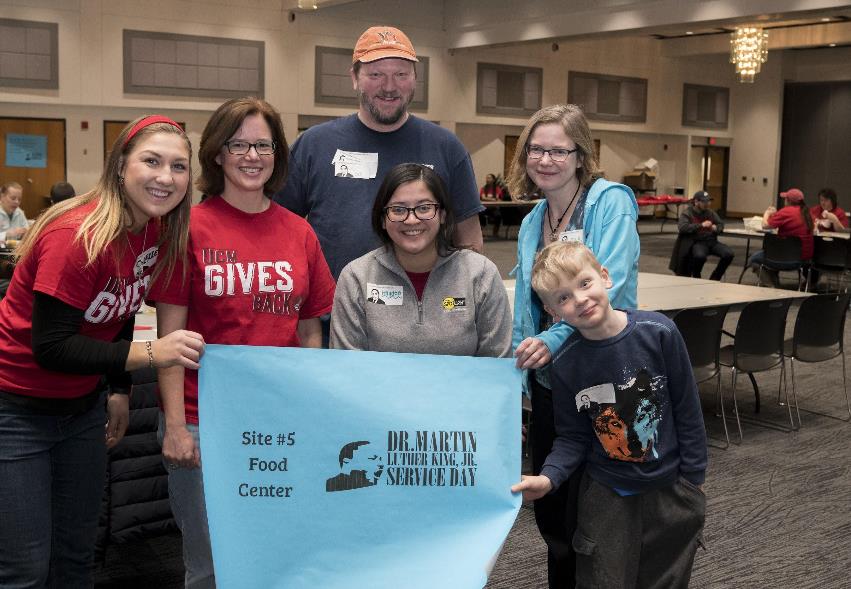 “Injustice anywhere is a threat to justice everywhere.”

-Martin Luther King Jr.
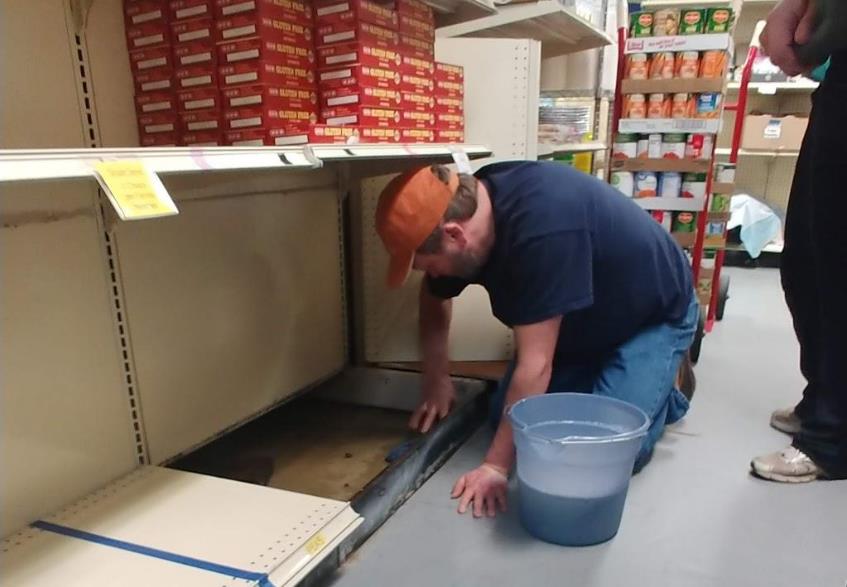 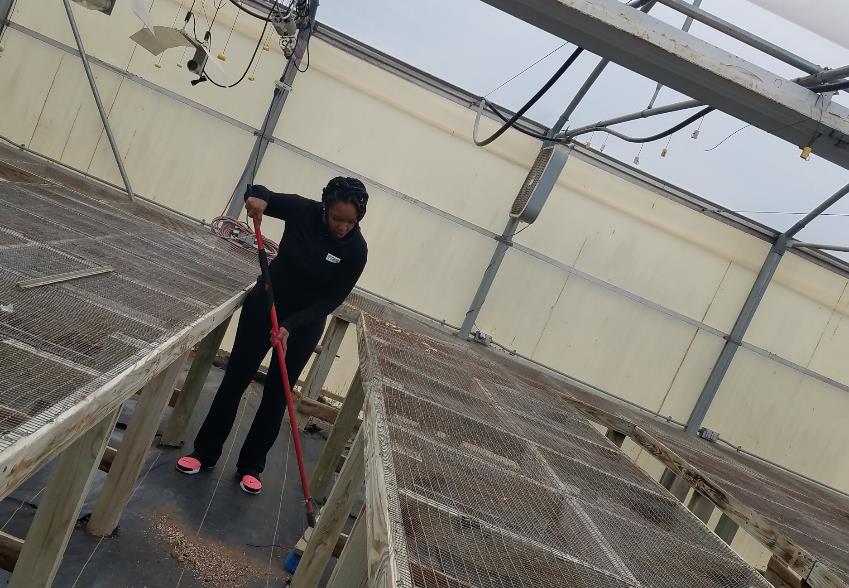 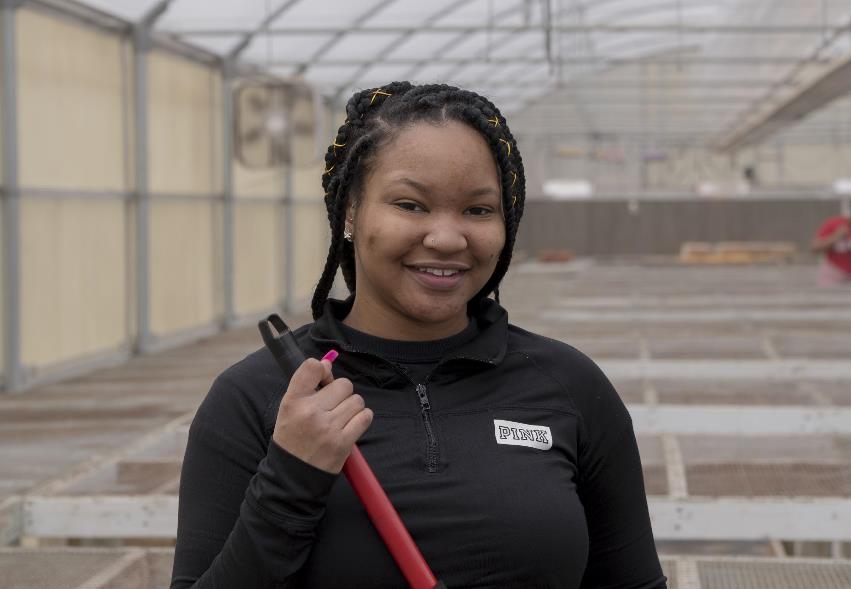 “A genuine leader is not a searcher for consensus but a molder of consensus.” 
-Martin Luther King Jr.
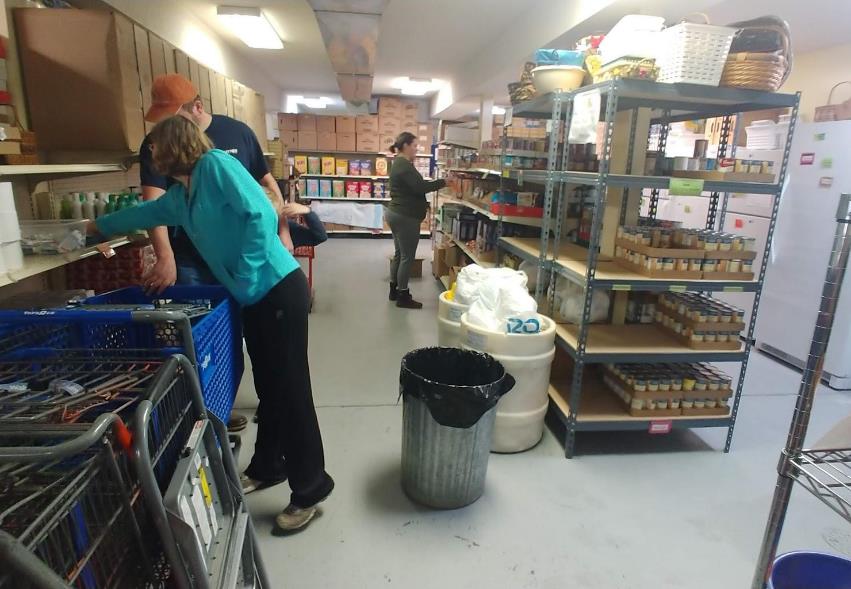 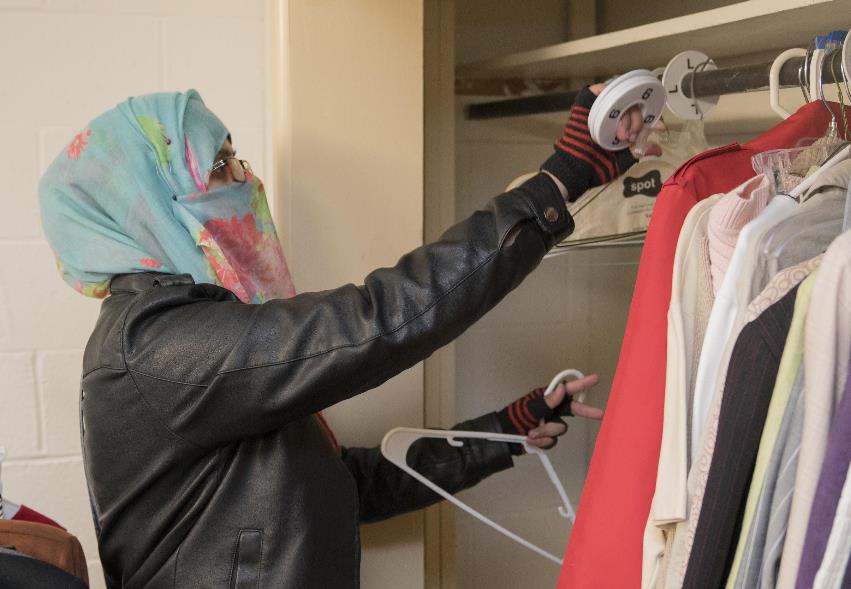 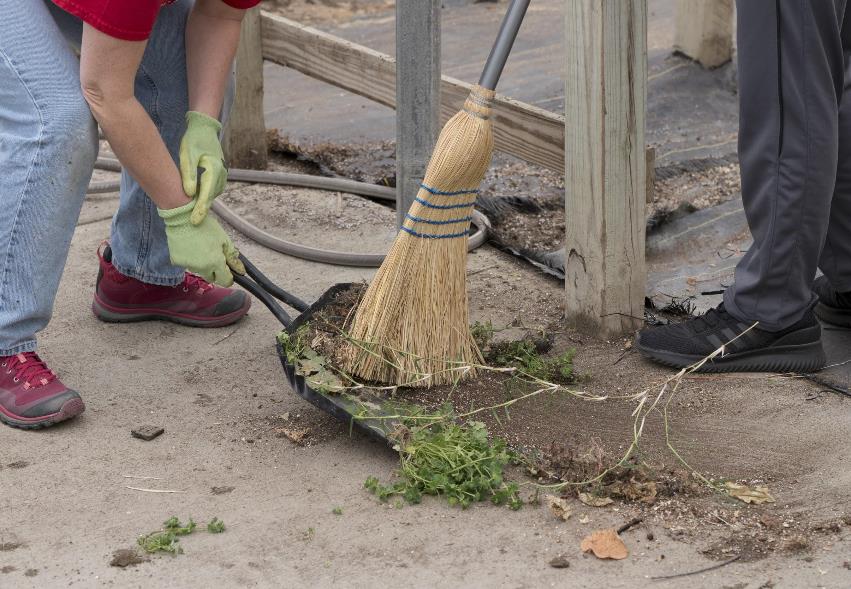 “I have decided to stick with love. Hate is too great a burden to bear.”

- Martin Luther King Jr.
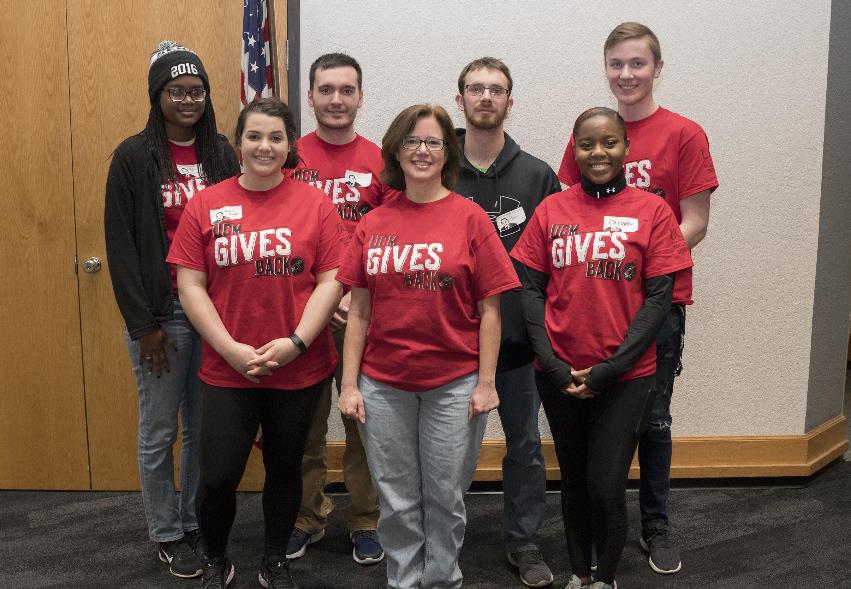 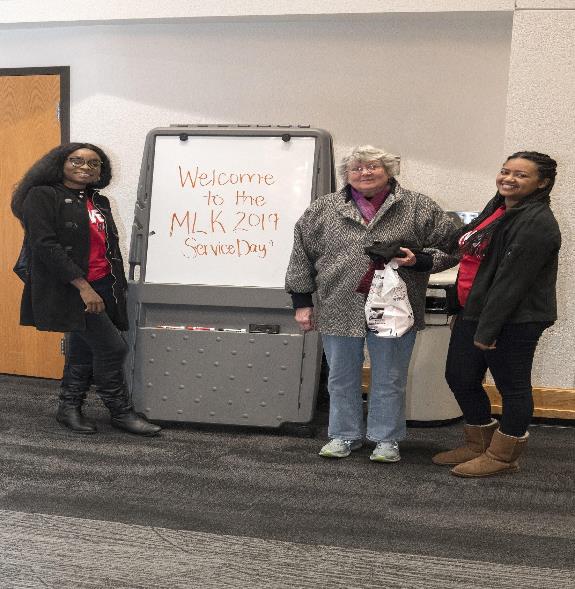 “Life’s most persistent and urgent question is, ‘What are you doing for others?'”

-Martin Luther King Jr.
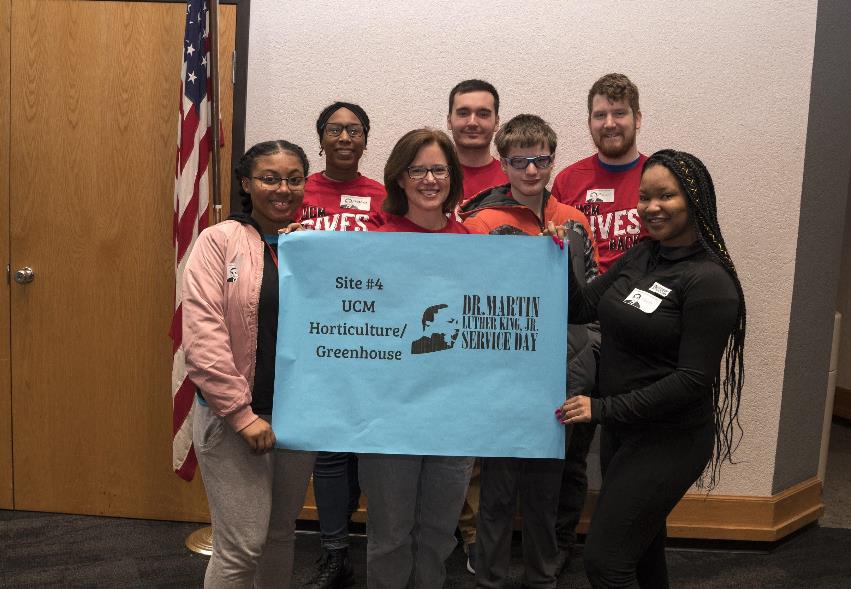 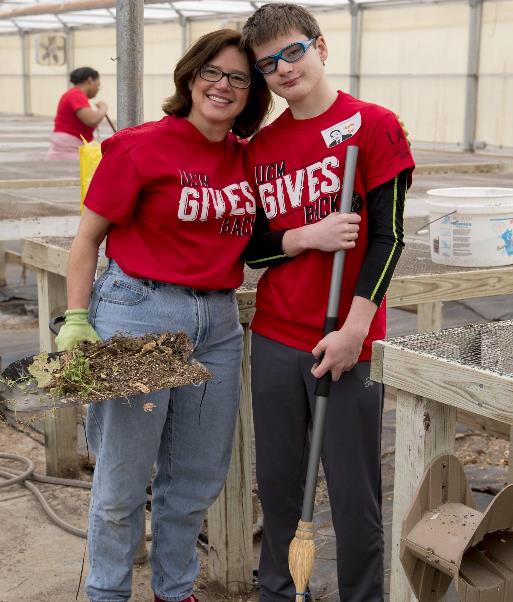 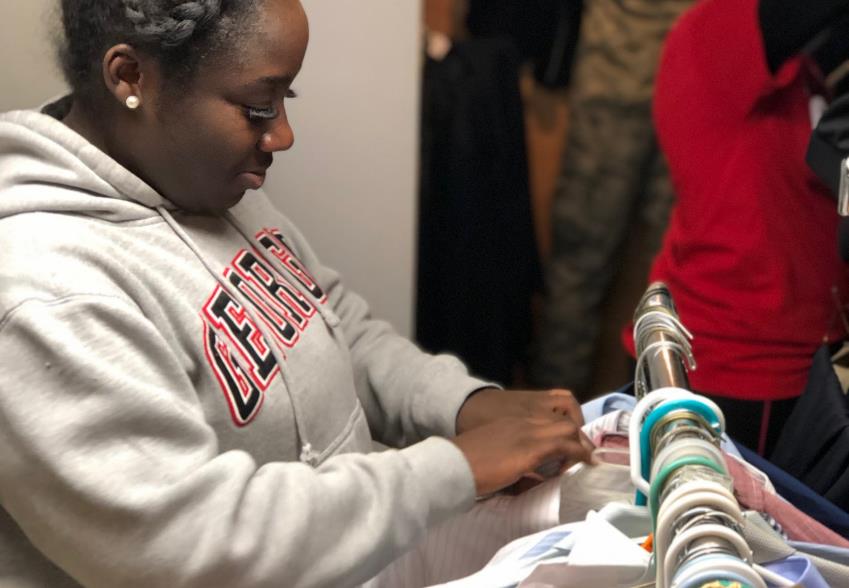 “Our lives begin to end the day we become silent about things that matter.”

- Martin Luther King Jr.
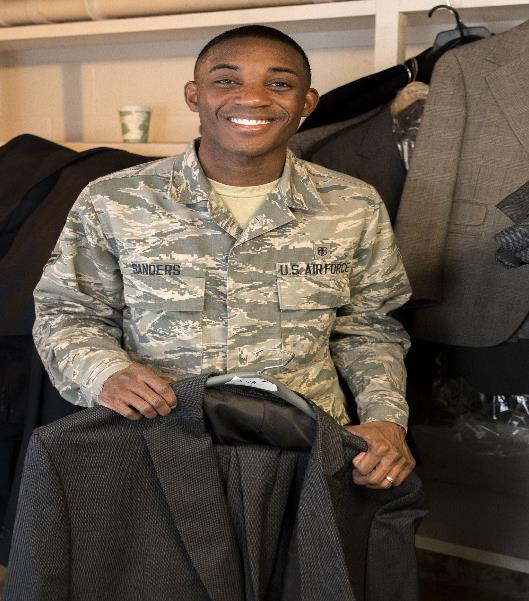 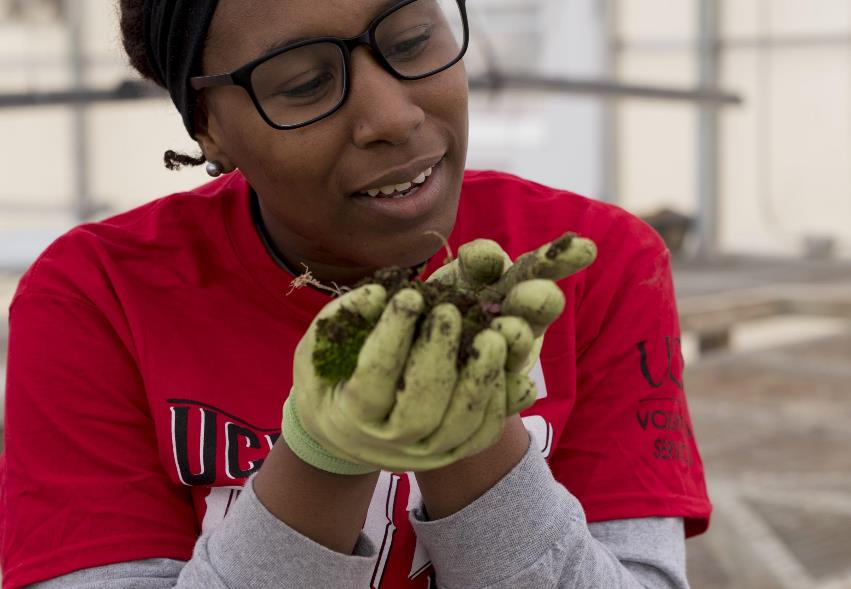 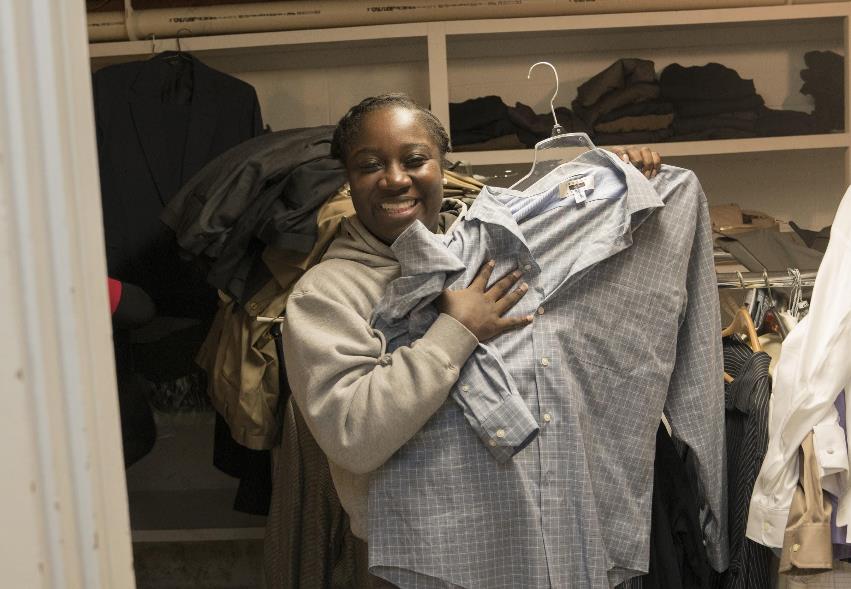 “The ultimate measure of a man is not where he stands in moments of comfort and convenience, but where he stands at times of challenge and controversy.”

-Martin Luther King Jr.
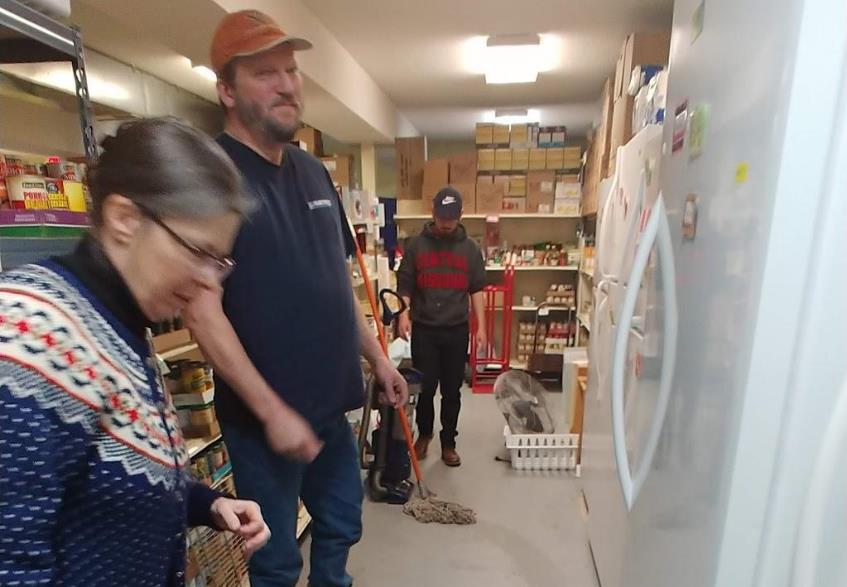 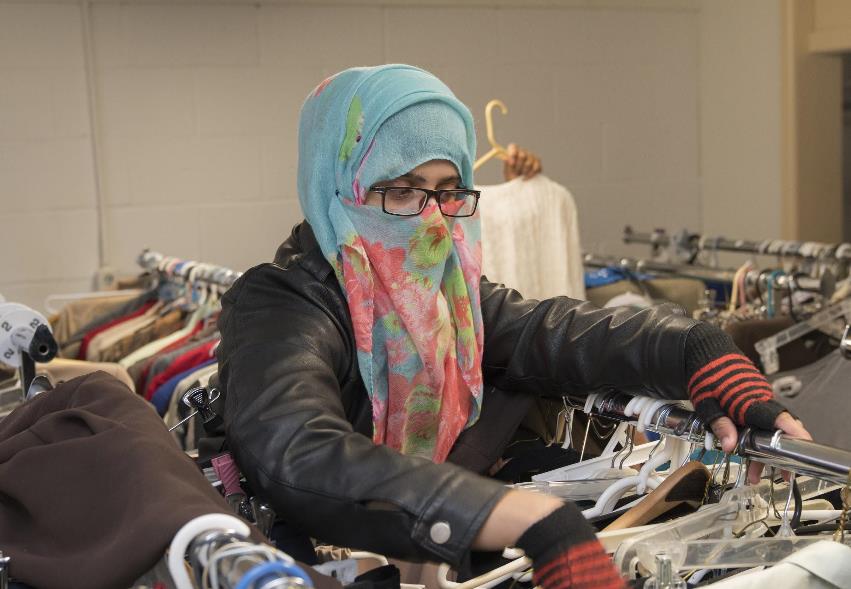 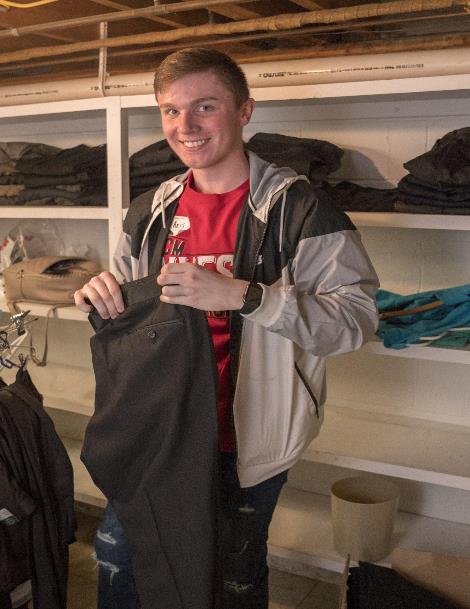 “Change does not roll in on the wheels of inevitability, but comes through continuous struggle.”

-Martin Luther King Jr.
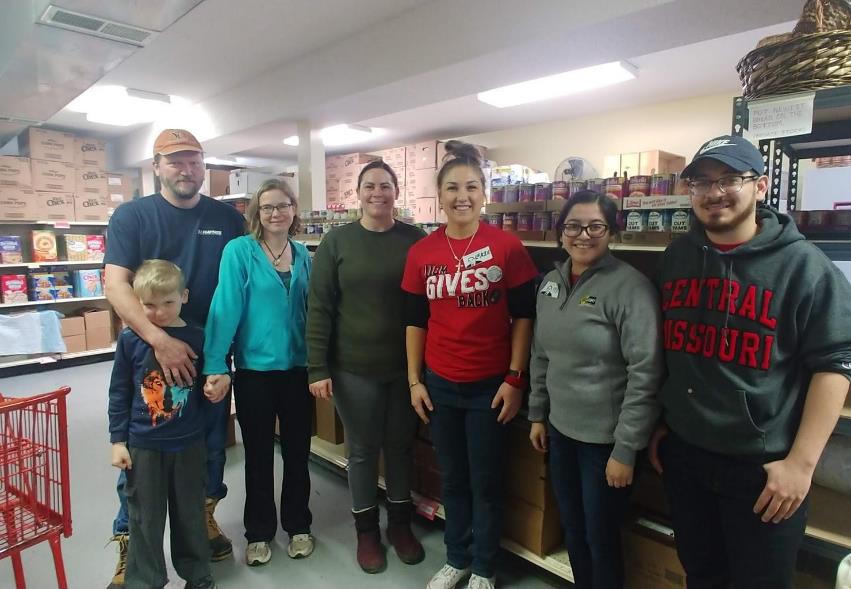 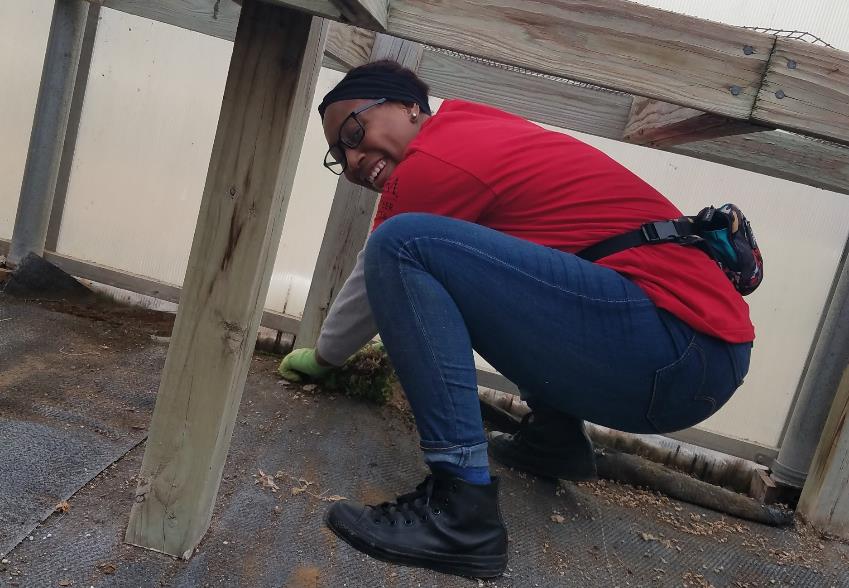 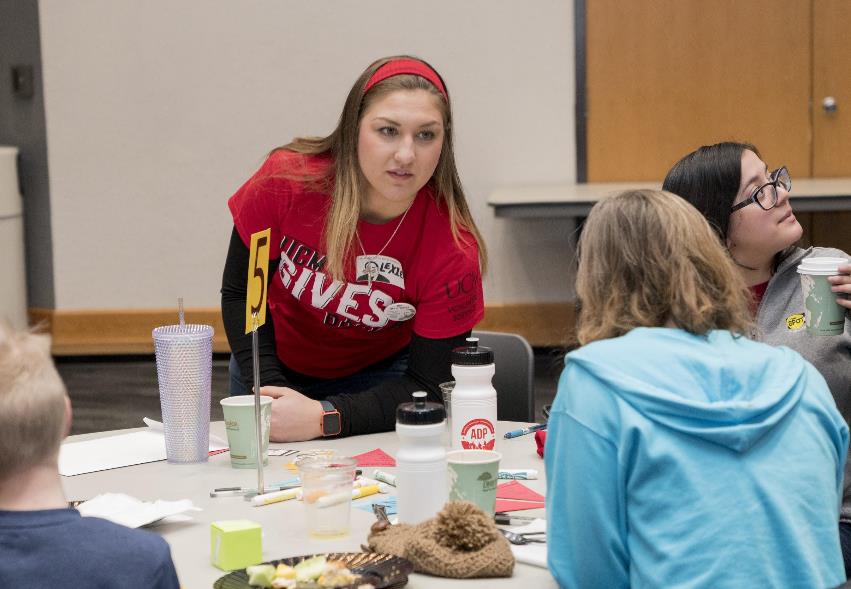 “Whatever affects one directly, affects all indirectly. I can never be what I ought to be until you are what you ought to be.”
 
-Martin Luther King Jr.
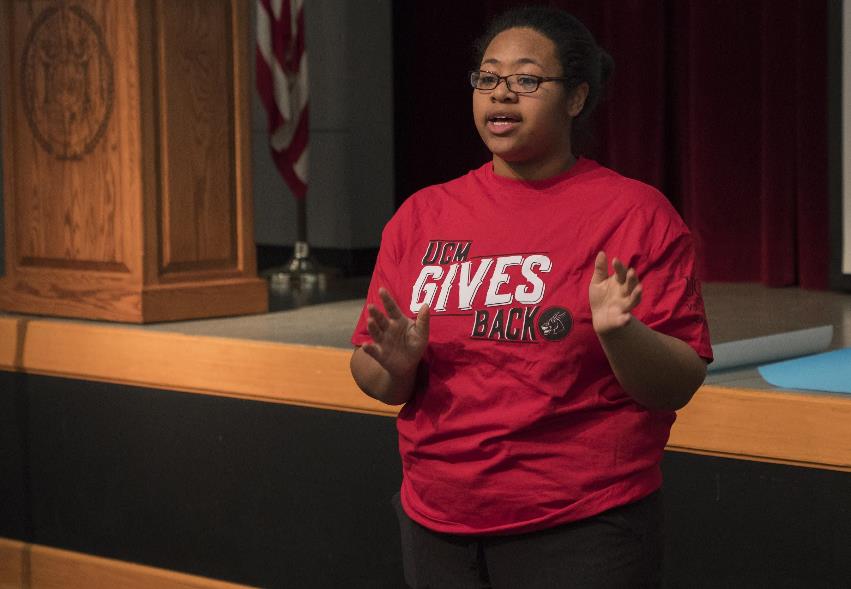 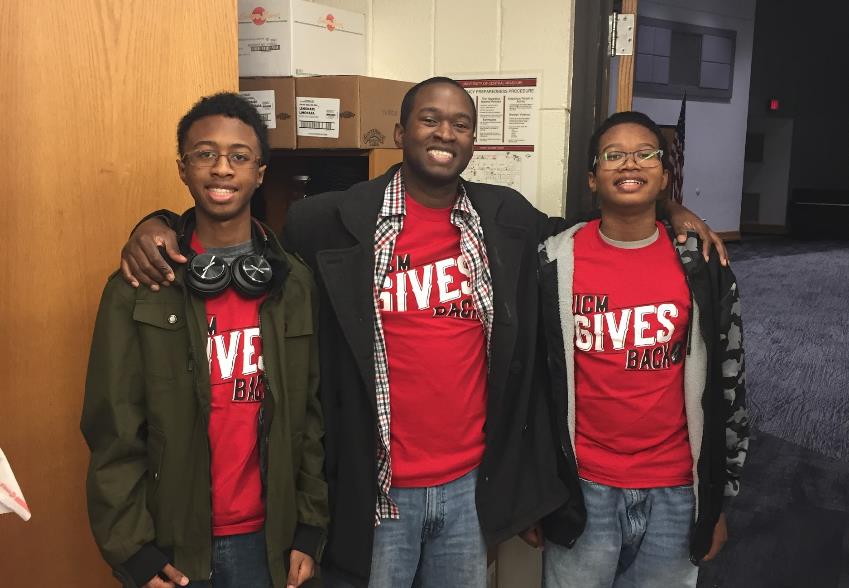 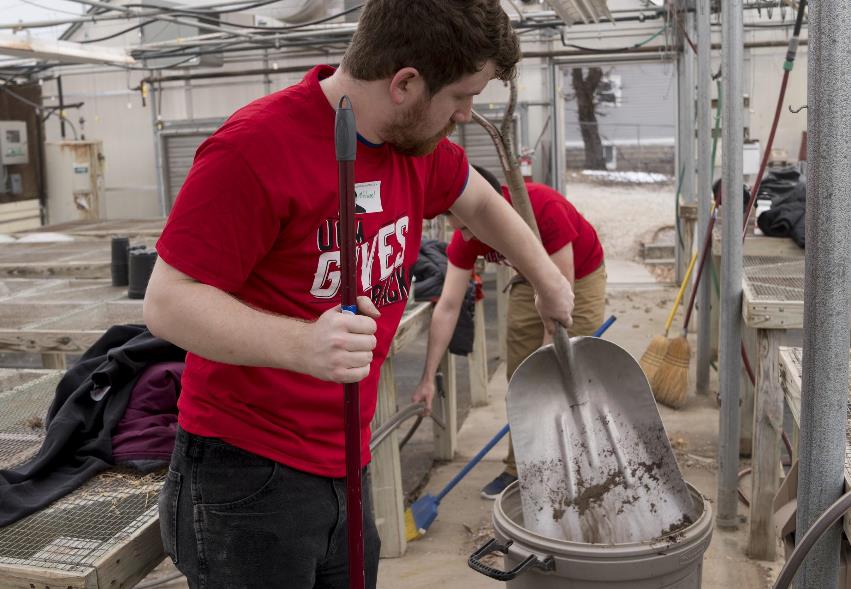 “There comes a time when one must take a position that is neither safe, nor politic, nor popular, but he must take it because conscience tells him it is right.”

-Martin Luther King
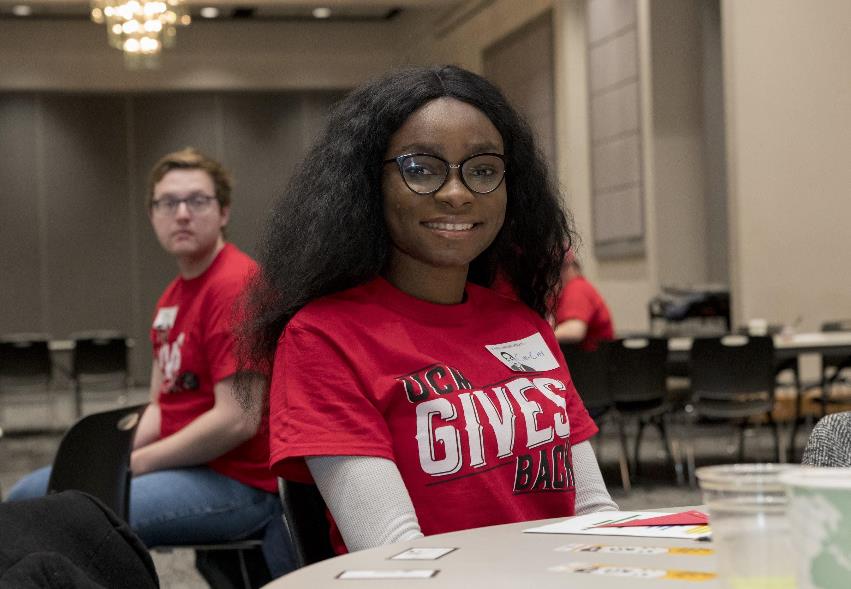 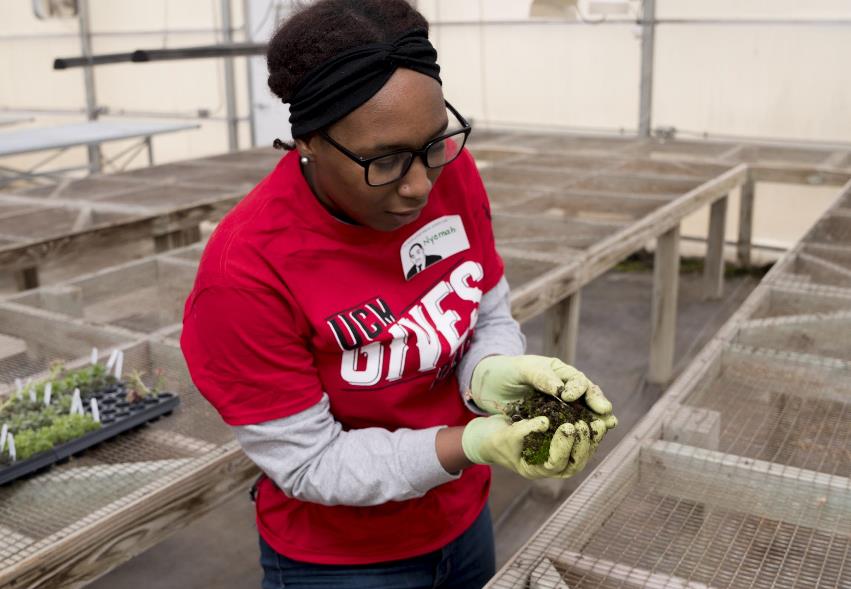 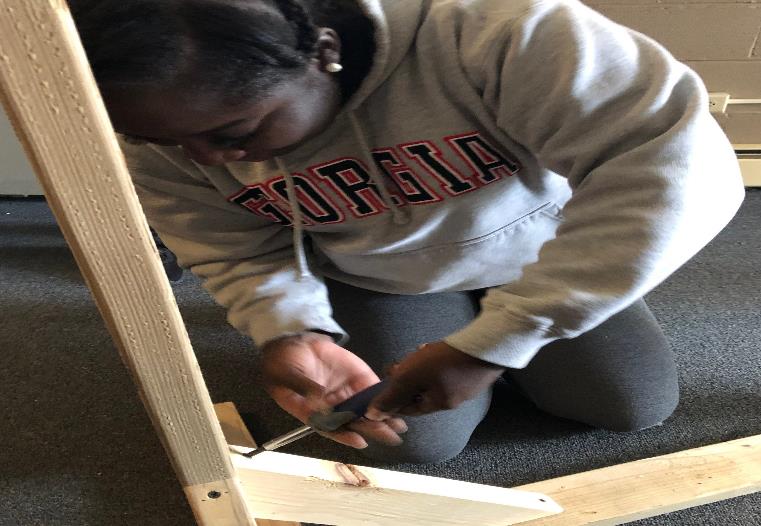 “If you can’t fly then run, if you can’t run then walk, if you can’t walk then crawl, but whatever you do you have to keep moving forward.”

-Martin Luther King Jr.
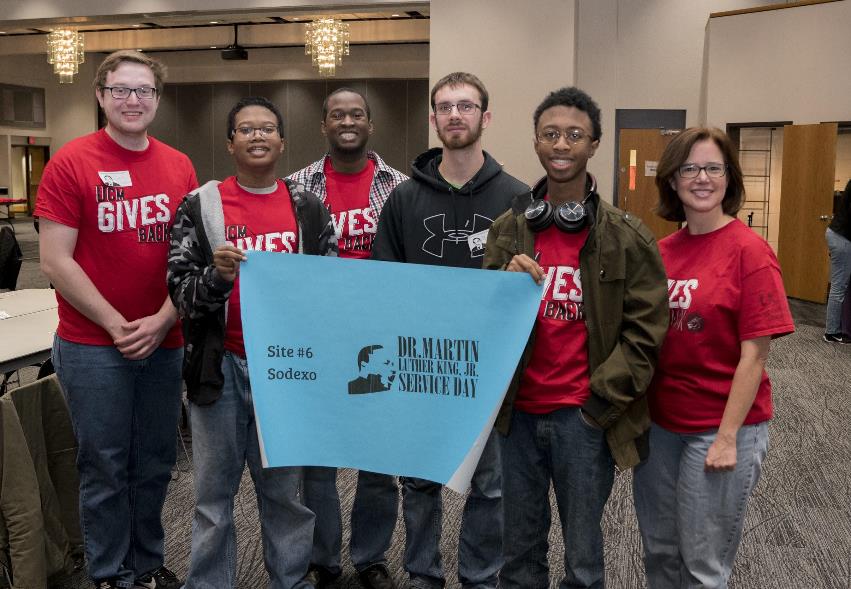 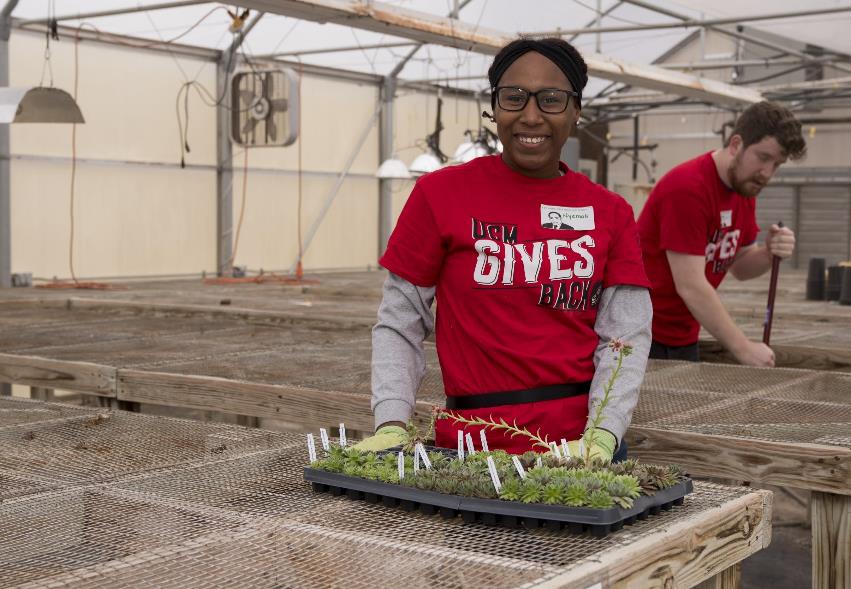 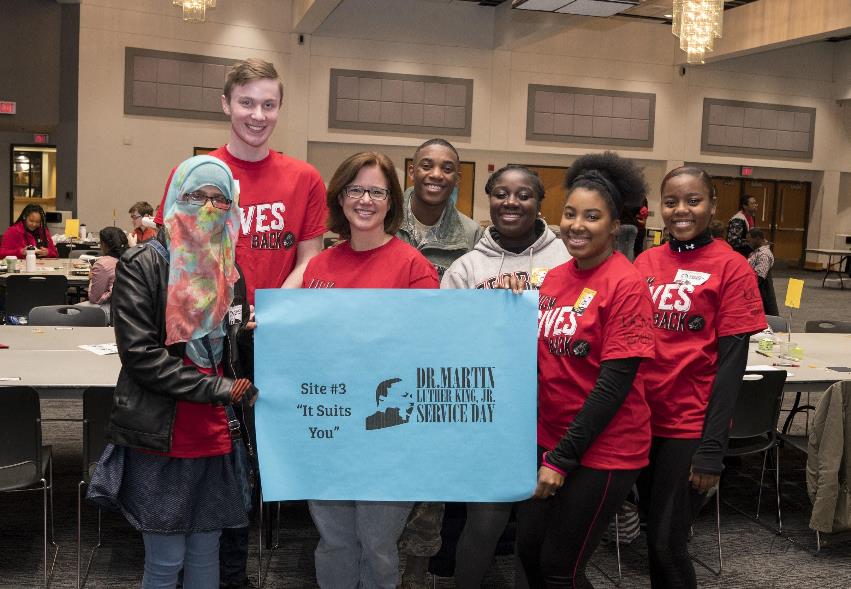 “Let no man pull you low enough to hate him.”
 
-Martin Luther King Jr.
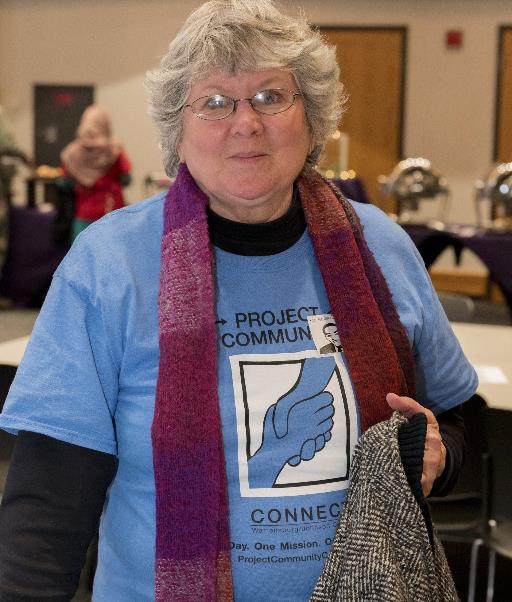 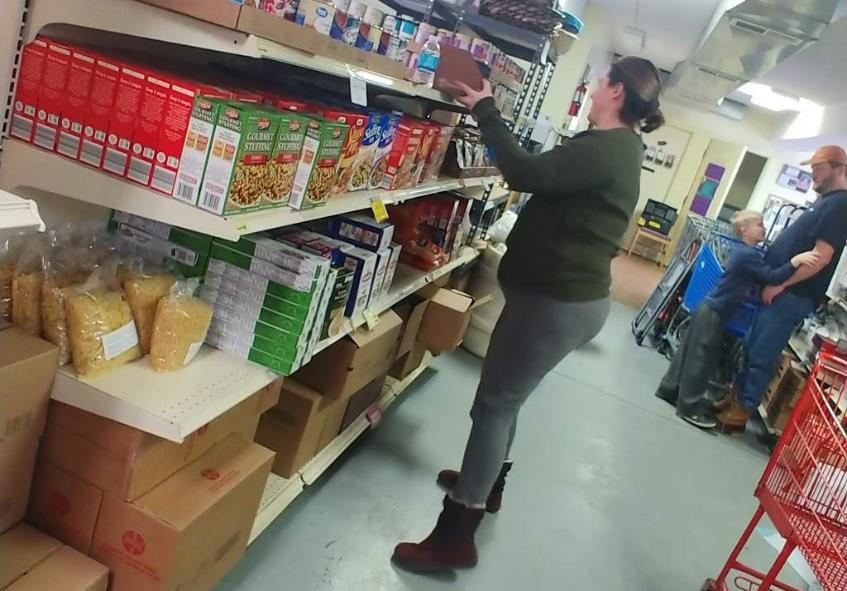 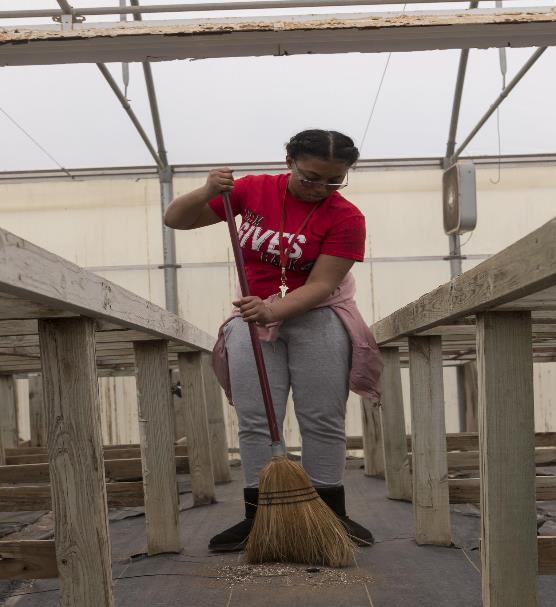 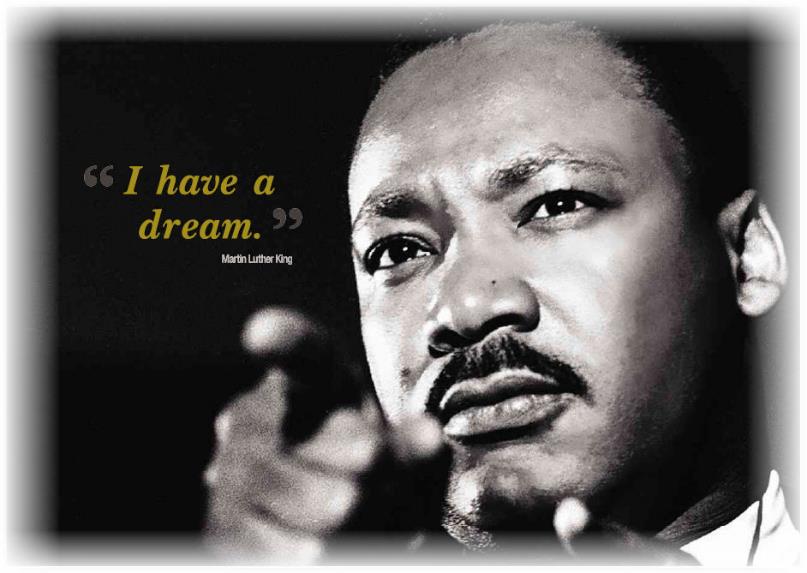 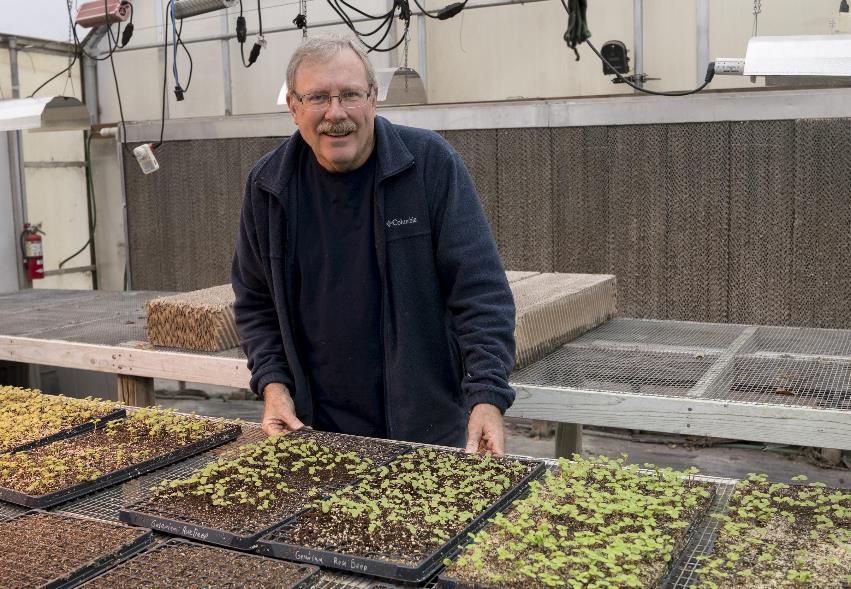 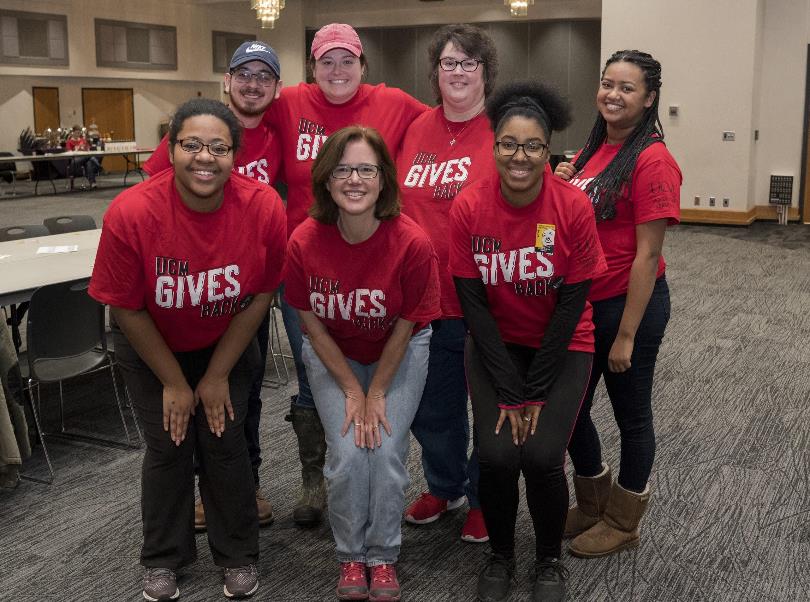 Special thank you to everyone who participated and made contributions to the MLK Day of Service.

Always remember to lead with love.